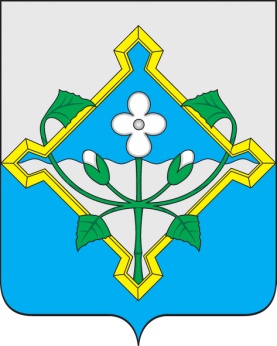 ОТЧЕТ 
главы Новохопёрского муниципального района 
Воронежской области
В.Т. Петрова
«Об итогах социально-экономического развития 
Новохопёрского муниципального района 
в 2018 году и задачах на 2019 год»
Краткая характеристика Новохопёрского муниципального района
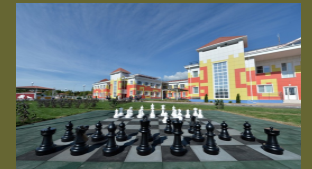 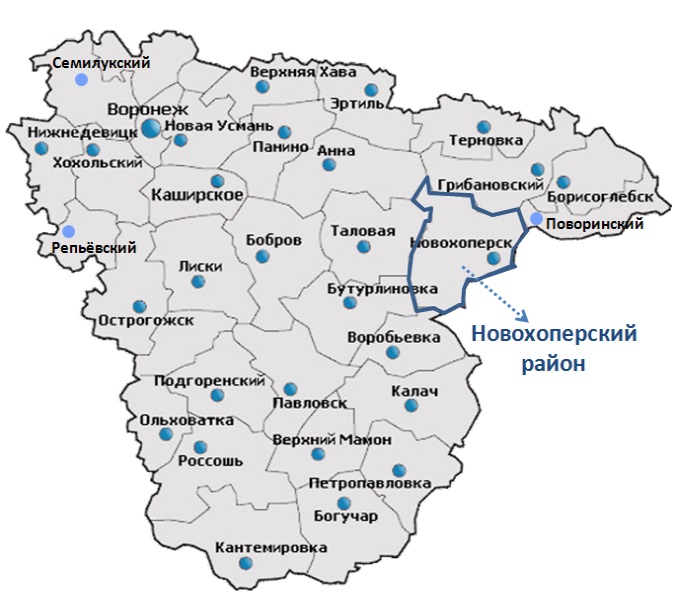 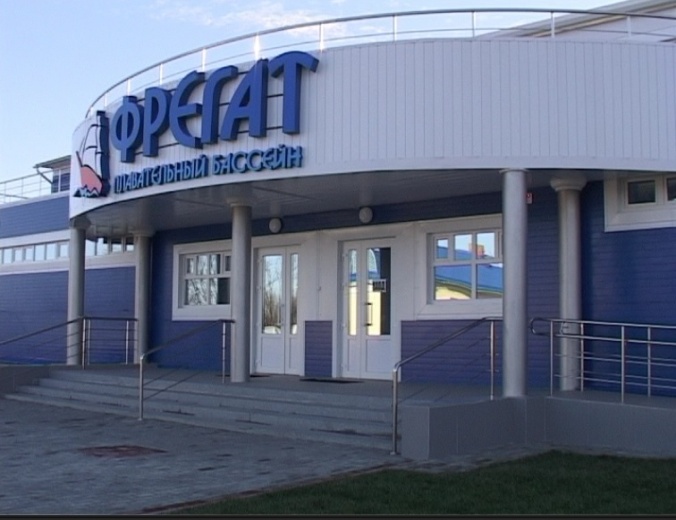 Граничит с  Волгоградской областью
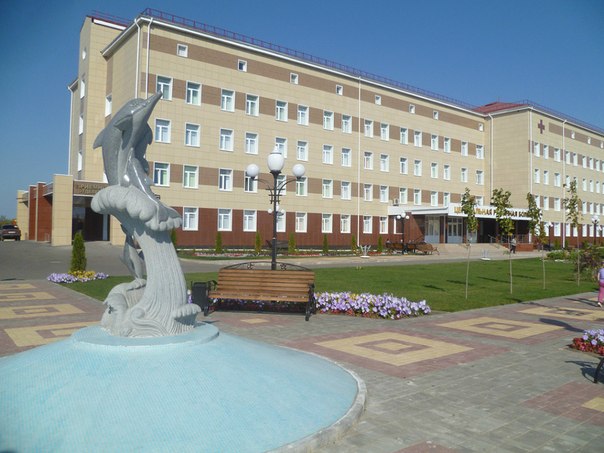 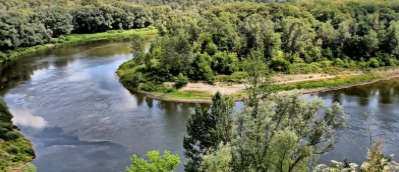 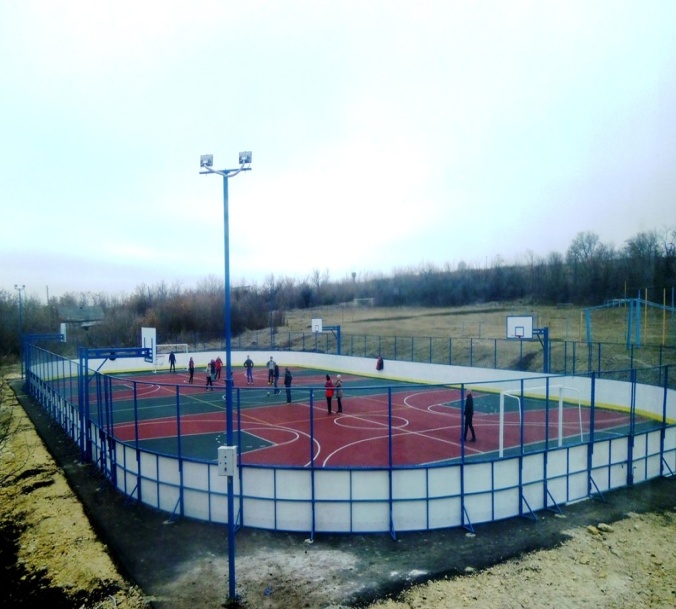 Динамика валового внутреннего продукта 
по Новохопёрскому району (млн. руб.) 
(в сопоставимой оценке)
Реализация коммерческих инвестиционных проектов (млн. руб.)
Темп роста 
 117%
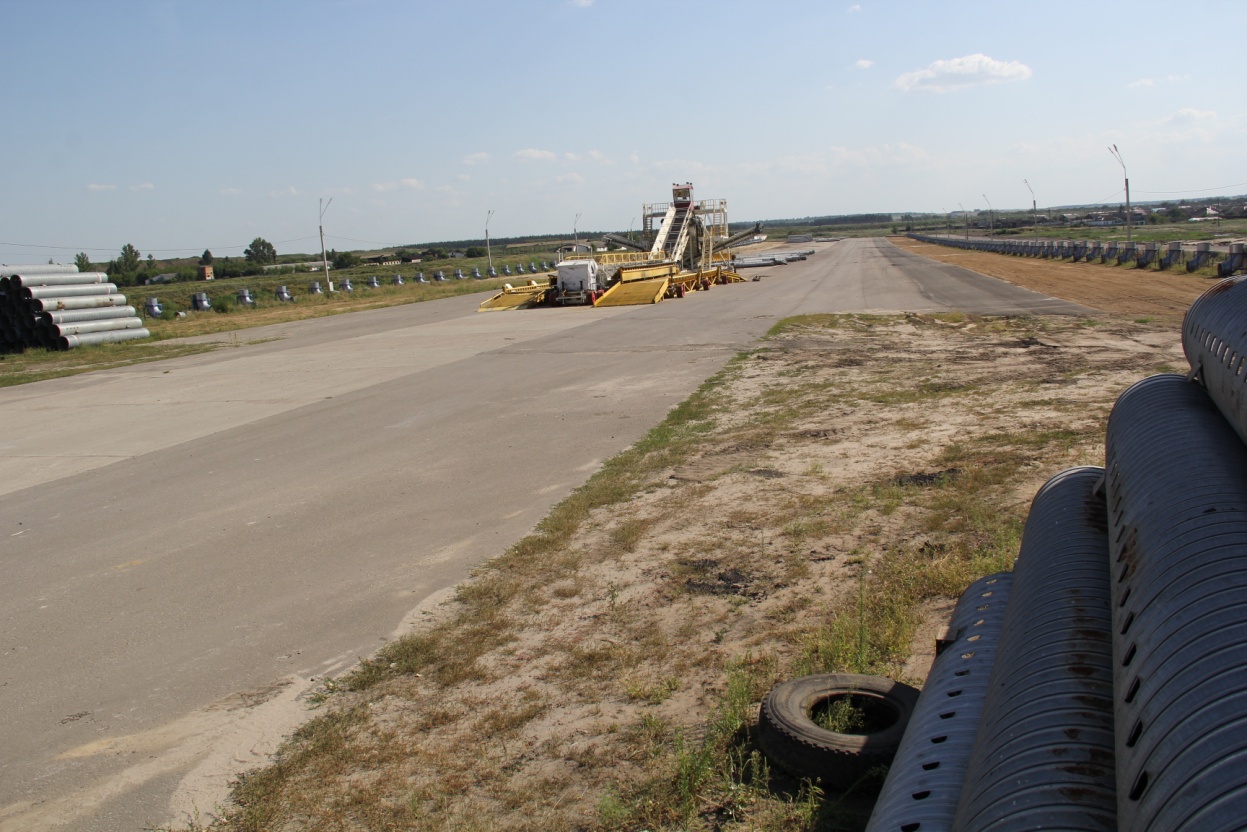 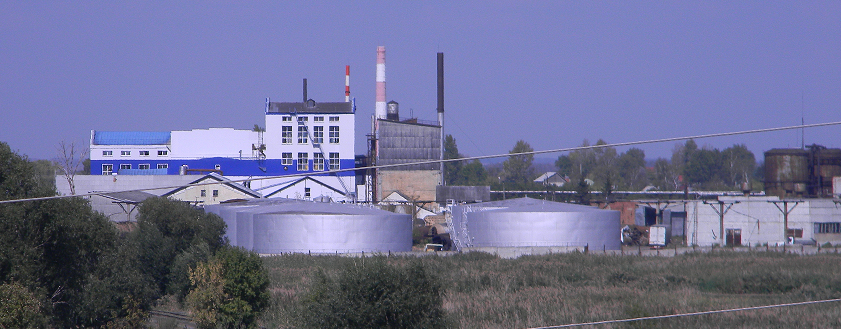 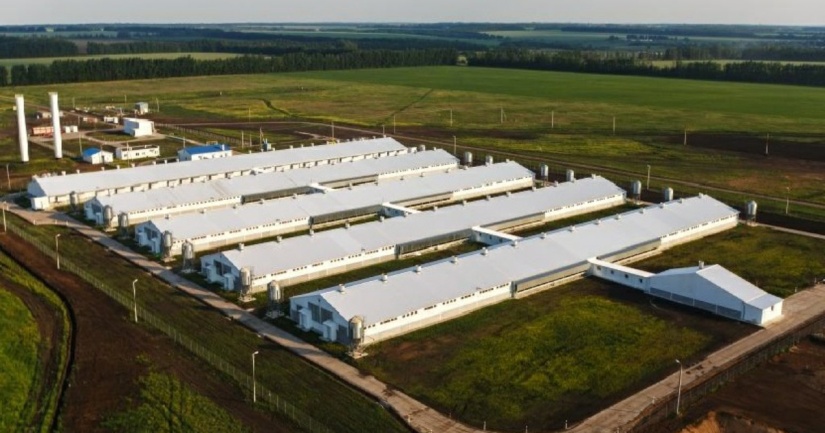 Общий объём инвестиций по территории муниципального района (млн. руб.)
Темп роста общего объёма инвестиций за 2018 год  к 2017 году  составил 115%
Структура инвестиций в 2018 году:
788 млн. руб.
- инвестиции в промышленность
более 432 млн. руб.
- инвестиции в сельское хозяйство
- прочие производства и бюджетные организации
242 млн. руб.
2017 год                     2018 год
Сельскохозяйственное производство
III место по Воронежской области по объемам реализации мясной продукции
Индекс производства  продукции животноводства составил 272%
Сальдированная финансовая прибыль сельхозпредприятий 33 млн. руб.
Среднемесячная заработная плата на сельхозпредприятиях  29 291 руб.
Строительство
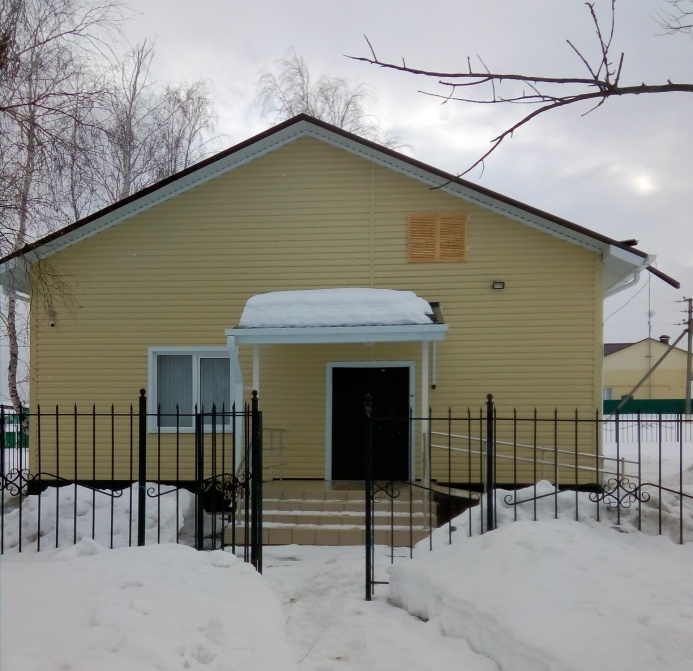 За 2018 год освоено 
350 млн. руб.
ФАП и газопровод протяженностью 2,2 км.
в с. Алфёровке
Физкультурно-оздоровительный комплекс открытого типа в пос. Новохопёрском
Блочная газовая котельная в Елань-Коленовской школе-интернате
ФАП в с. Алфёровке
Межпоселковый газопровод к пос. Еланскому  (5,8 км.) и газораспределительные сети в этом же посёлке (2,5 км.)
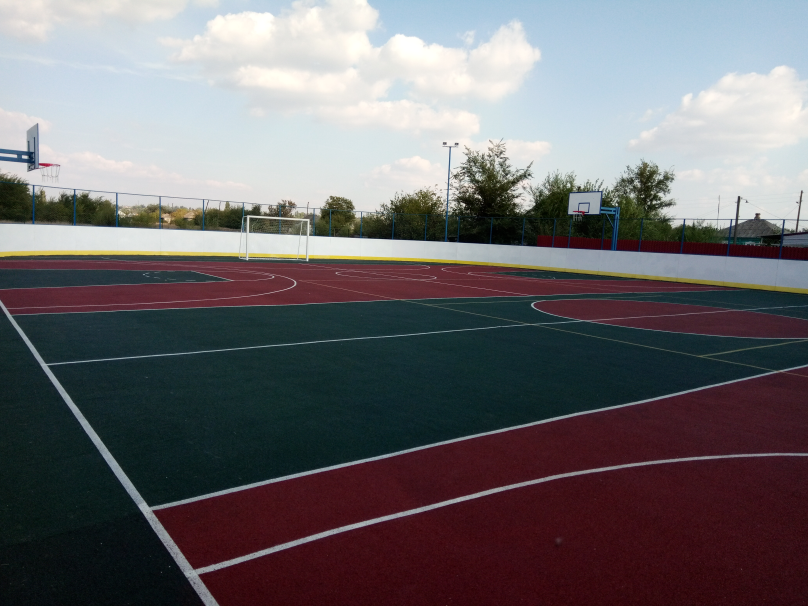 Водозабор и 1,6 км. водопровода 
в с. Елань-Колено (1 очередь)
Значительные ремонтные работы в учреждениях образования, культуры, спорта
Подготовлены проектная документация с заключением госэкспертизы на строительство школы в г. Новохопёрске и спортивного зала в Елань-Коленовской СОШ
Физкультурно-оздоровительный комплекс открытого типа в пос. Новохопёрском
По состоянию на 01.01.2019:
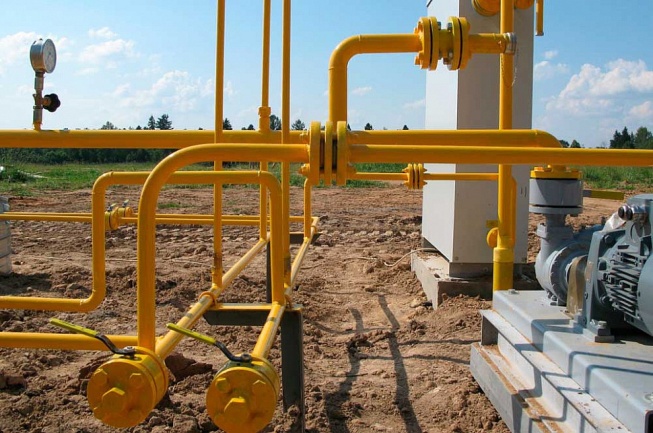 - газифицировано 97% домовладений, подлежащих газификации
- протяженность освещенных улиц доведена до 74,9%.

60% фонарей- энергосберегающие.
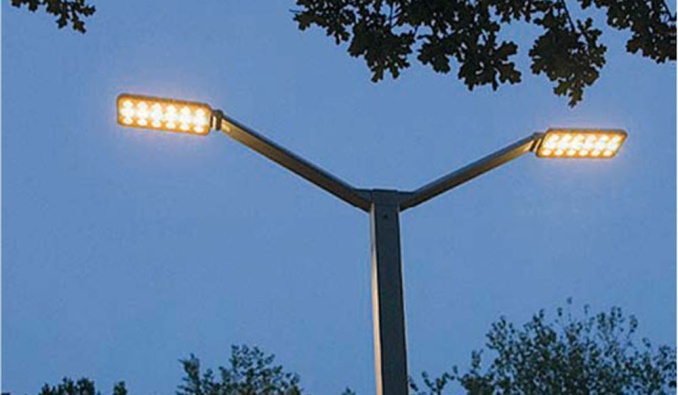 -капитально отремонтированы 
4 многоквартирных дома. 

118 человек улучшили жилищные условия
Дорожная деятельность
На ремонт дорог общего пользования местного значения освоено 72 млн. рублей, в результате заасфальтировано 19 км. дорог и защебенено 19,4 км.
На дорогах регионального значения проведён капитальный ремонт 7 км. дороги в направлении 
«с. Елань-Колено – с. Ярки» на сумму более 60 млн. рублей. 

В направлении с. К-Садовки произведено асфальтирование 1,79 км. дороги и в направлении с. Русаново – 0,84 км. на общую сумму 9,7 млн.рублей.

Проведено устройство придорожных тротуаров в с. Елань-Колено – 2,4 км. и в пос. Елань-Коленовском – 0,89 км на сумму 8,8 млн.рублей.

За счёт областного и местного бюджетов приобретено 3 трактора с навесным оборудованием для городского поселения г.Новохопёрск и Краснянского сельского поселения.
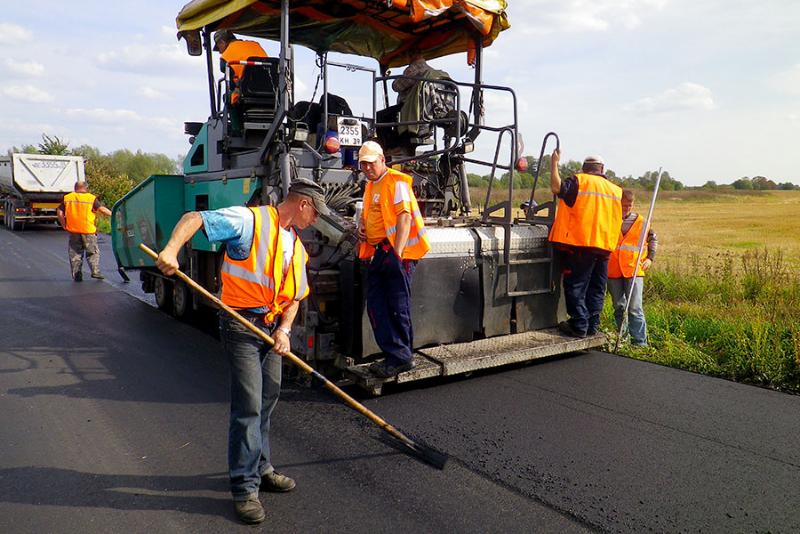 Доходы консолидированного бюджета
Налоговые и неналоговые доходы
+ 51 млн. руб.
или 19%
2018 год- 

977  млн.руб.
+ 200 млн. руб
или 25,7%
2017 год –

777  
млн.руб.
Налоговые
 и 
неналоговые –
 
322  млн.руб.
Безвозмездные  поступления – 


655 млн.руб.
Налоговые
 и 
неналоговые –

271  млн.руб.
Безвозмездные
 поступления – 


506  млн.руб.
Безвозмездные поступления
+ 149 млн. руб.
или 29%
Доходы районного бюджета
Налоговые и неналоговые доходы районного бюджета 
+41 млн.руб.
 или 25,6 %
2018 год- 

832  
млн.руб.
+175 млн.руб.
 или 26,6 %
2017 год –

657  
млн.руб.
Налоговые
 и 
неналоговые- 

201  млн.руб.
Безвозмездные  поступления – 


631 млн.руб.
Налоговые
 и 
неналоговые –

160  млн.руб.
Безвозмездные
 поступления – 


497  млн.руб.
Безвозмездные поступления в районный бюджет 
+134 млн.руб.
или 27%
Структура расходов бюджета района
Расходная часть бюджета за год достигла 943,9 млн.руб., что составило 96,8% уточнённого плана.
Приоритетной сферой бюджета - социальная сфера, на которую направлено 581,4 млн.руб. или 61,6% от общей суммы расходов. При этом наибольший удельный вес составили расходы на образование – 447,4 млн.руб. или 47,4%.
Динамика задолженности (недоимки) в консолидированный бюджет Воронежской области по территории 
Новохопёрского муниципального района (млн. руб.)
За последние три года динамика задолженности в консолидированный бюджет Воронежской области имеет тенденцию снижения. За данный период задолженность снизилась на 18,7% или 7,8 млн.руб. 
	Недоимка за 2018 год уменьшилась на 2,5 млн. рублей или на 10,2%.
.
Итоги реализации муниципальных программ
МП «Развитие физической культуры и спорта Новохоперского муниципального района» - 
7,3 млн. руб.
МП «Обеспечение доступным и комфортным  жильем,  коммунальными услугами населения Новохоперского муниципального района  -  49,0 млн. руб.
МП «Развитие образования Новохоперского муниципального района» -
 472,5 млн. руб.
МП «Развитие агропромышленного комплекса и инфраструктуры агропромышленного рынка Новохоперского муниципального района» –  20,5 млн. руб.
МП «Охрана окружающей среды, воспроизводство и использование природных ресурсов» -  1,1 млн. руб.
Итоги реализации МП  в 2018 году
план – 821,6 млн. руб., 
факт – 798,1 млн.руб. 
или 97,1%
МП «Обеспечение общественного порядка и противодействие преступности» -  0,004 млн. руб.
МП «Энергосбережение и повышение энергетической эффективности в Новохоперском муниципальном районе» –  3,1 млн. руб.
МП «Управление муниципальным имуществом и земельными ресурсами в Новохоперском муниципальном районе» –  4,2 млн. руб.
МП «Культура Новохоперского муниципального района» - 
26,5млн. руб.
МП «Управление муниципальными финансами, создание условий для эффективного и ответственного управления муниципальными финансами, повышение устойчивости бюджета Новохоперского муниципального района » - 69,4 млн. руб.
МП «Муниципальное управление и гражданское общество Новохоперского муниципального района» - 
58,3 млн. руб.
МП «Экономическое развитие» -   86,2 млн.руб.
Потребительский рынок
Уровень обеспеченности населения торговыми площадями (м2)
Оборот розничной  торговли через все каналы реализации (млн.руб.)
Образование
На деятельность образовательной сферы района направлено 447,4 млн.рублей, из которых более 146 млн.рублей – средства районного бюджета, 
а 26,6 млн.рублей – привлечённые спонсорские средства, 850 тыс. руб. - средства из Фонда качества и инноваций .
Муниципальные образовательные 
учреждения района
Итоги рейтингования и инновационная образовательная деятельность
Реорганизация :
МКДОУ «Бороздиновский детский сад общеразвивающего вида «Вишенка» стал структурным подразделением МКОУ «Бороздиновская СОШ»
МКОУ «Подгоренская СОШ» в связи с реорганизацией присоединена к МКОУ «Ярковская СОШ».
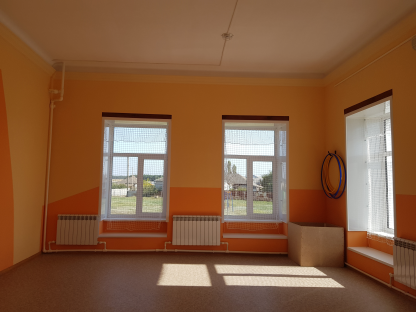 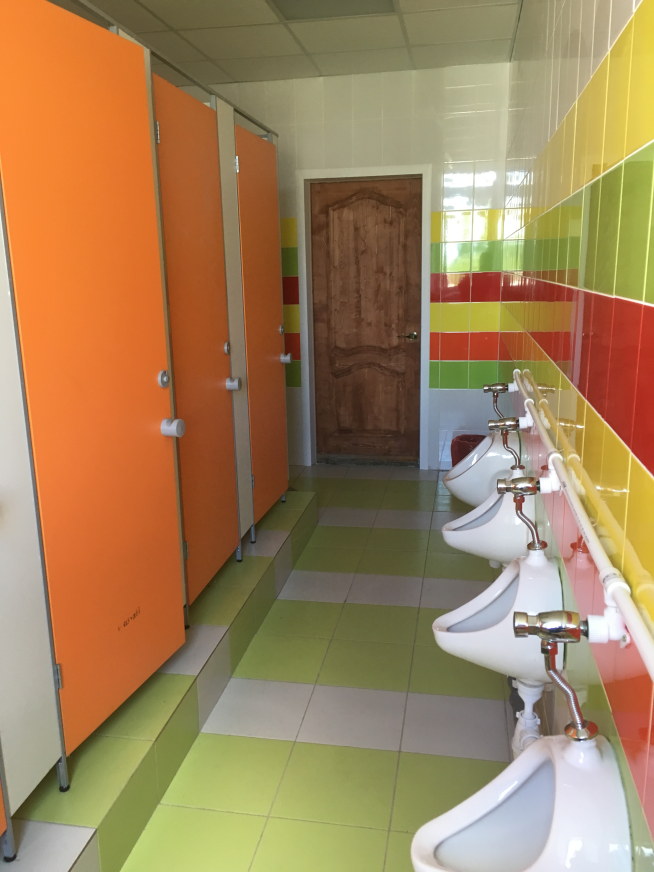 16  476
+ 11 556 тыс. руб
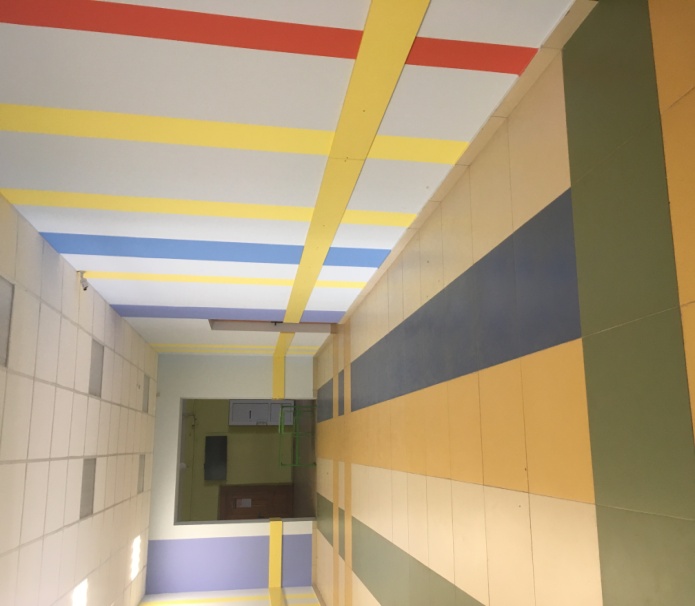 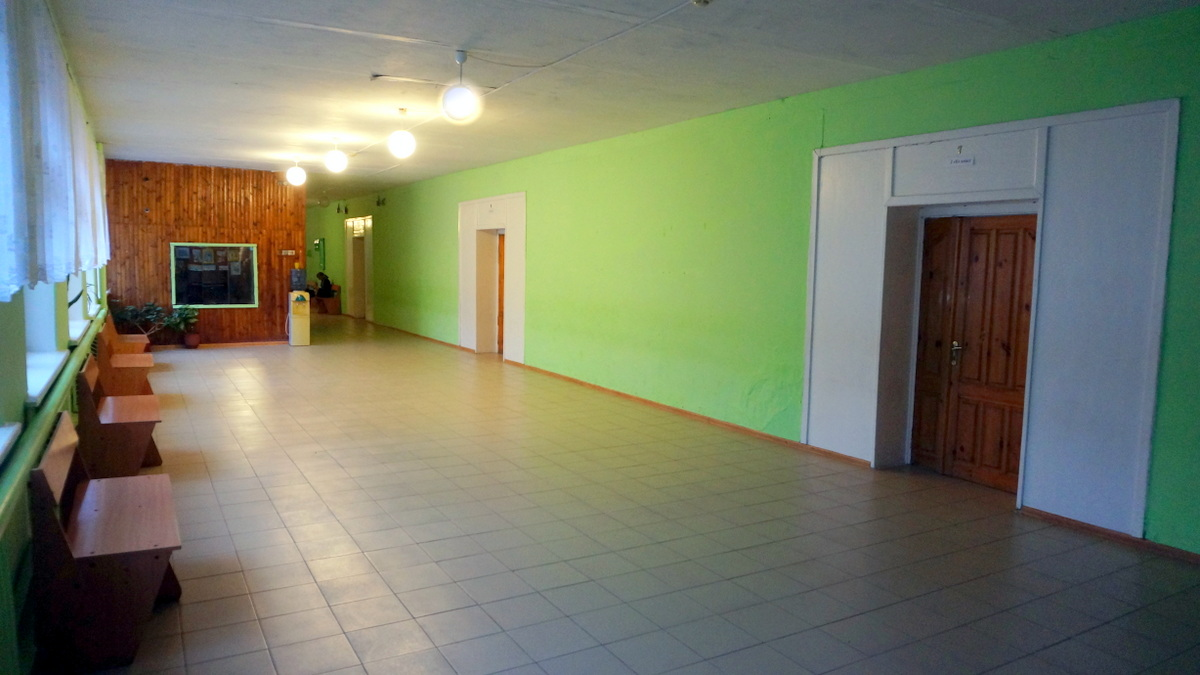 Виды проведенных работ
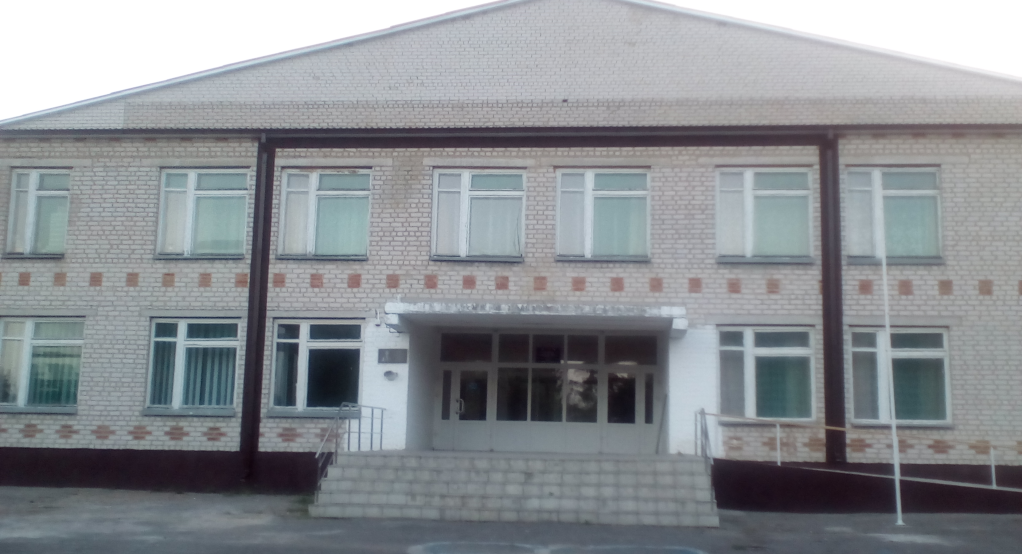 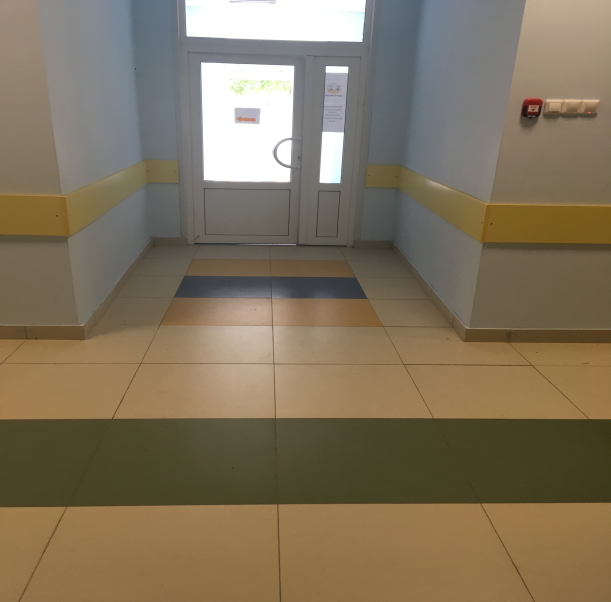 Организация опеки и попечительства
На декабрь 2018 года в районе 136 детей-сирот, оставшихся без попечения родителей.

62 ребенка – находятся под опекой;

74 человека – воспитываются в приёмных семьях;

21 ребенок – усыновлён.
21
16
5
Культура
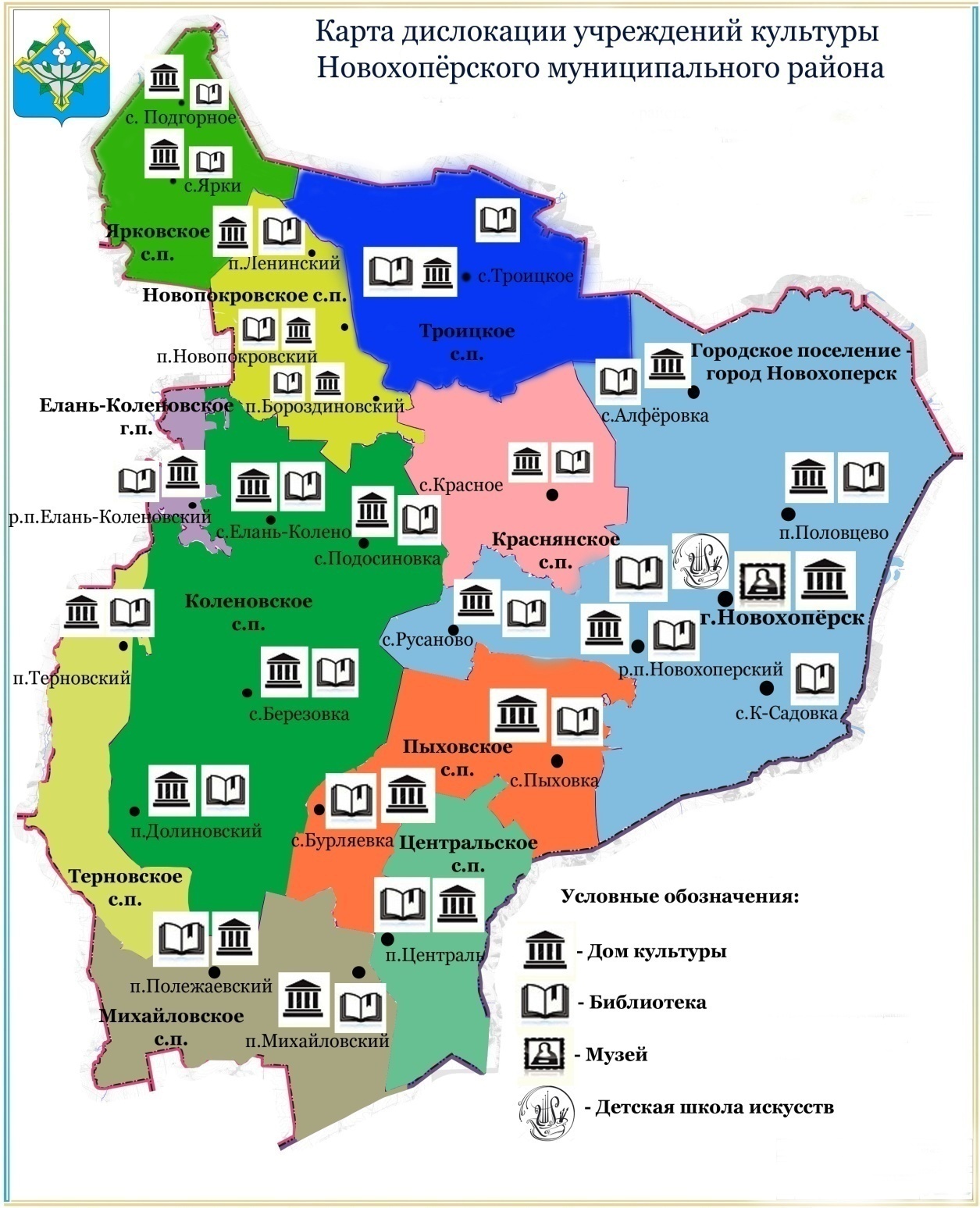 На улучшение материально-технической базы израсходовано около 30 млн.рублей.
Сеть клубных и библиотечных учреждений состоит из 48 учреждений.
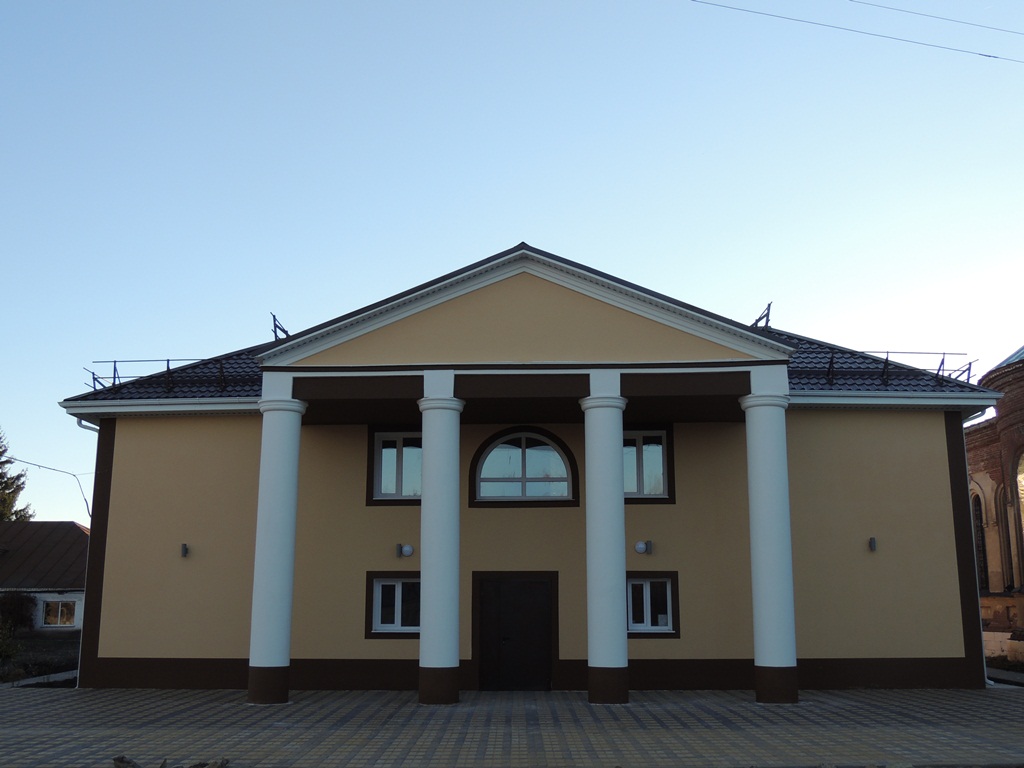 Старожильский СДК
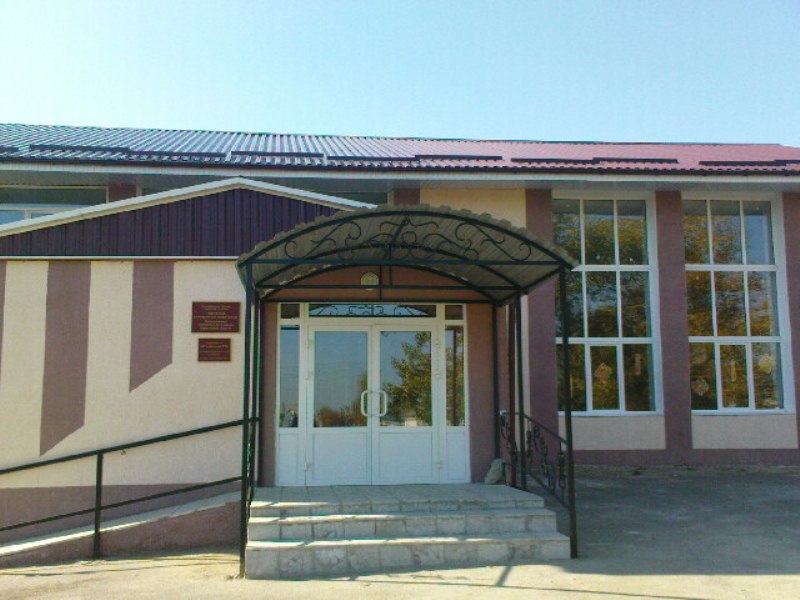 Ярковский СДК
Отремонтированы кровля, отопительная система, кабинеты и газовая котельная КДЦ г.Новохопёрска на сумму около 
5 млн.рублей. 
     Обновились оборудование, сценические костюмы, пополнились фонды библиотек. 
     В Новохопёрской городской библиотеке предоставлен бесплатный доступ к услугам национальной электронной библиотеки.
Продолжена работа по сохранению военно-мемориальных объектов; за год отремонтированы 4 воинских захоронения на сумму 776 тыс.руб.
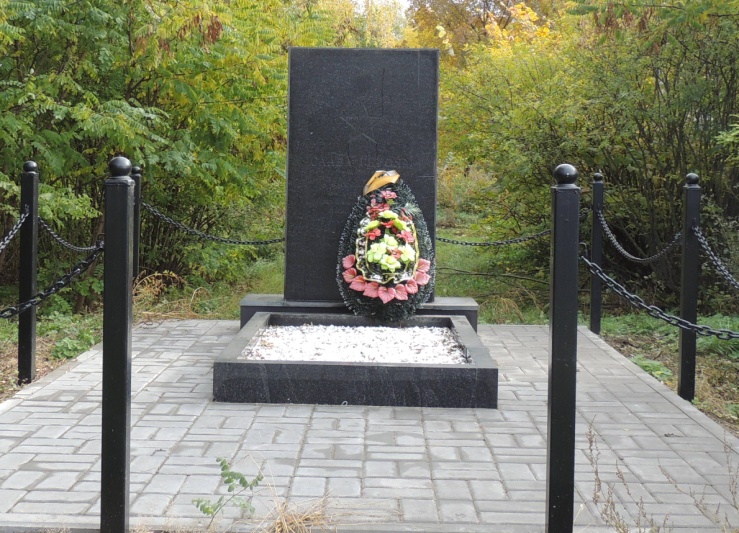 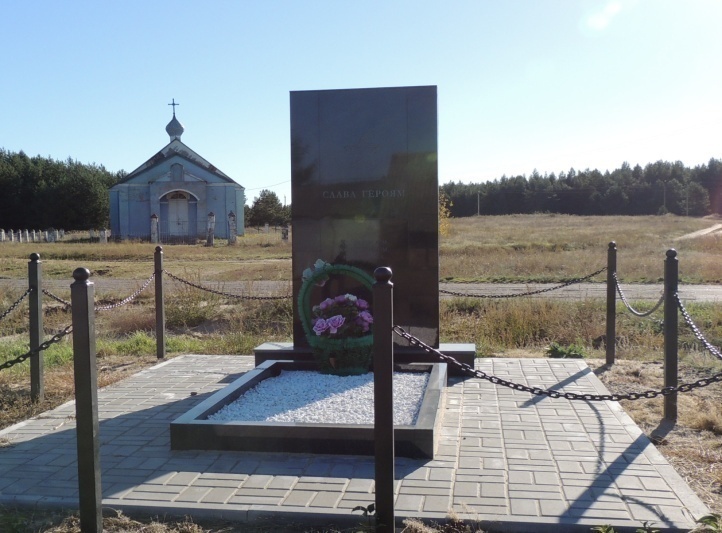 Воинское захоронение № 217 с. Троицкое
Воинское захоронение № 274 с. Троицкое
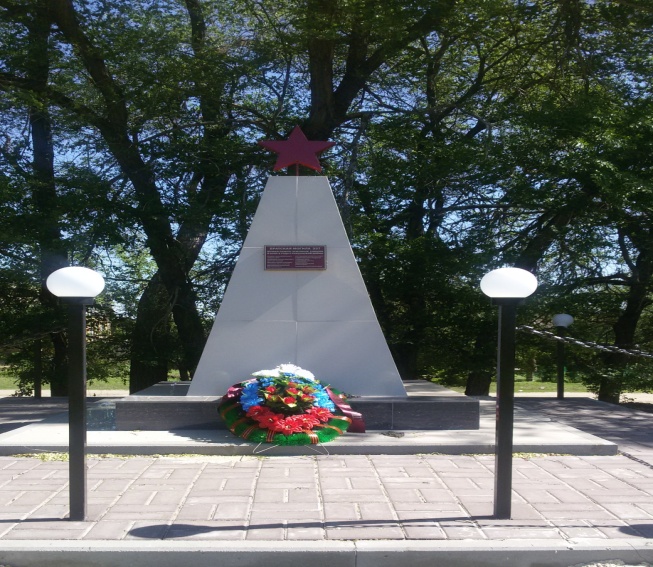 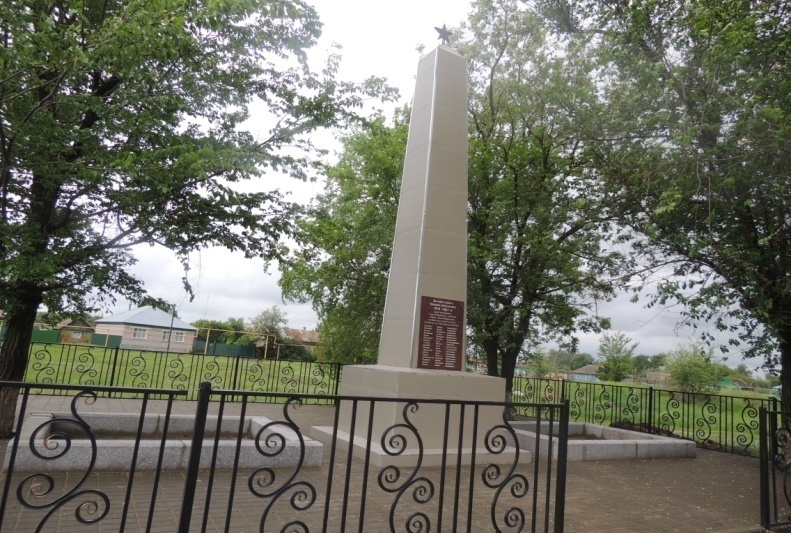 Воинское захоронение № 336 с. К-Садовка
Воинское захоронение № 337 с. Пыховка
.
Физическая культура и спорт
В физкультурных и спортивных мероприятиях на территории района приняли участие около 5590 чел. 
2285 чел. участвовали в сдаче норм комплекса ГТО. 350 чел. получили бронзовые значки, 
279 – серебряные и 183 чел. сдали нормы ГТО на золотой знак.
 582 чел. получили массовые спортивные разряды.
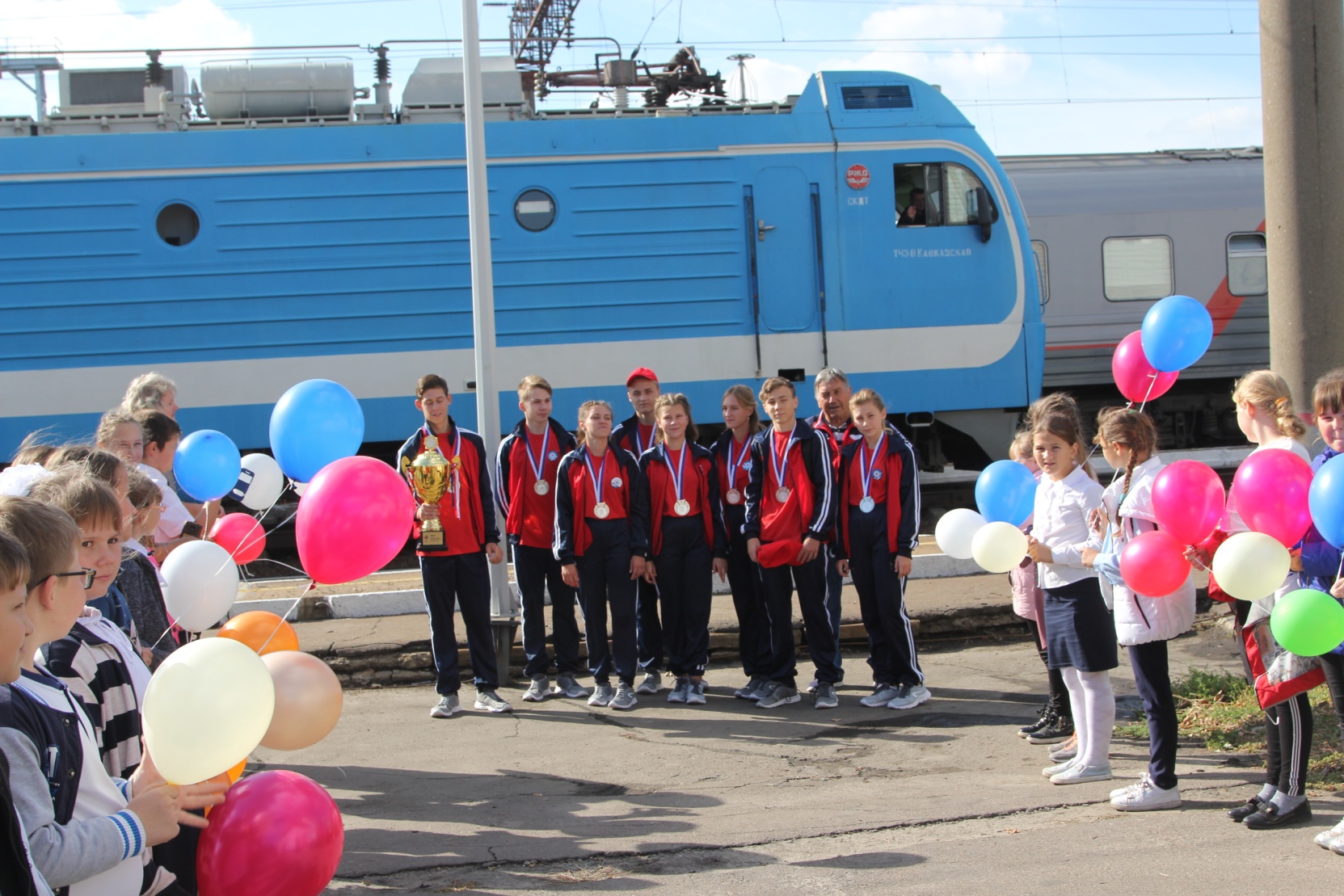 Спортсмены района приняли участие более чем в 140 спортивно-массовых мероприятиях международного, всероссийского, областного и районного уровней, а на базе района – в 110 соревнованиях.
- в «Президентских состязаниях» приняли участие 343 чел. Команда Краснянской школы получила право отстаивать честь области на Всероссийских соревнованиях, где из 80 регионов России заняла 2-е место;
- восьмой раз в районе проведены ежегодные областные зональные соревнования по футболу «Кожаный мяч», «Двор без наркотиков», «Мини-футбол в школу» в четырёх возрастных группах. Команды мальчиков трёх возрастных групп стали победителями финальных областных соревнований;
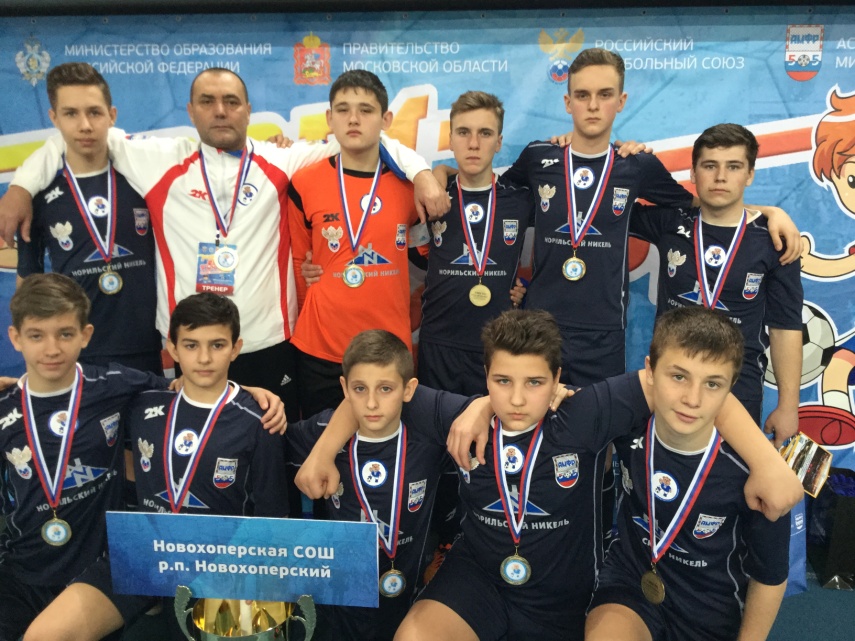 - футбольная команда «Хопёр» среди 40 команд области в соревнованиях памяти Героя Советского Союза Просяного И.Е. вошла в восьмёрку сильнейших команд области;
- проведены школьная спартакиада по 11 видам спорта; чемпионаты района по футболу, волейболу, баскетболу, настольному теннису, плаванию;
- в рамках подготовки к чемпионату России проведены областные учебно-тренировочные сборы по греко-римской борьбе
Местное самоуправление
Терновское и Краснянское сельские поселения заняли второе место в областном конкурсе «Лучшее муниципальное образование»
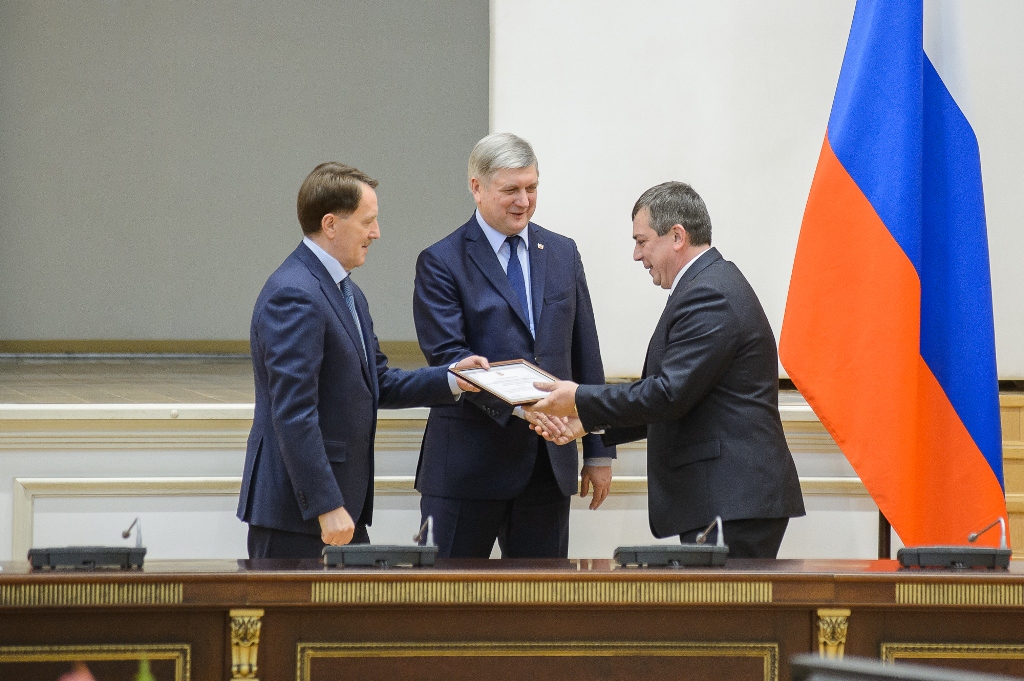 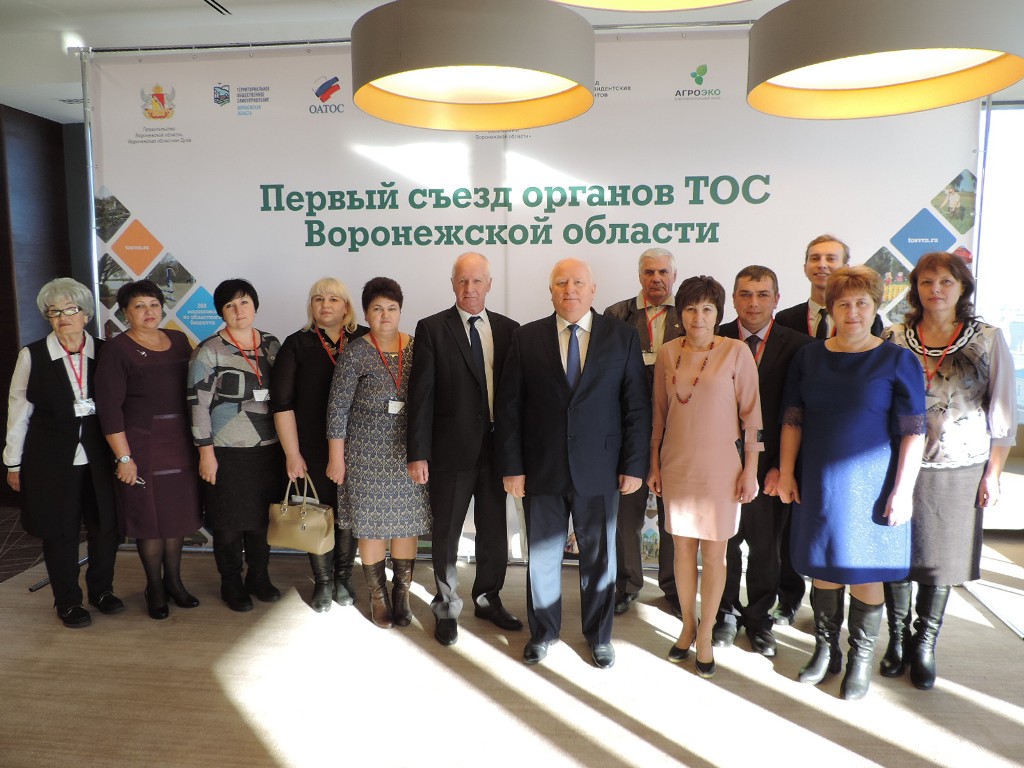 Общественно полезные гранты ТОС, полученные в 2018 году, составили1 180 520,00 р.
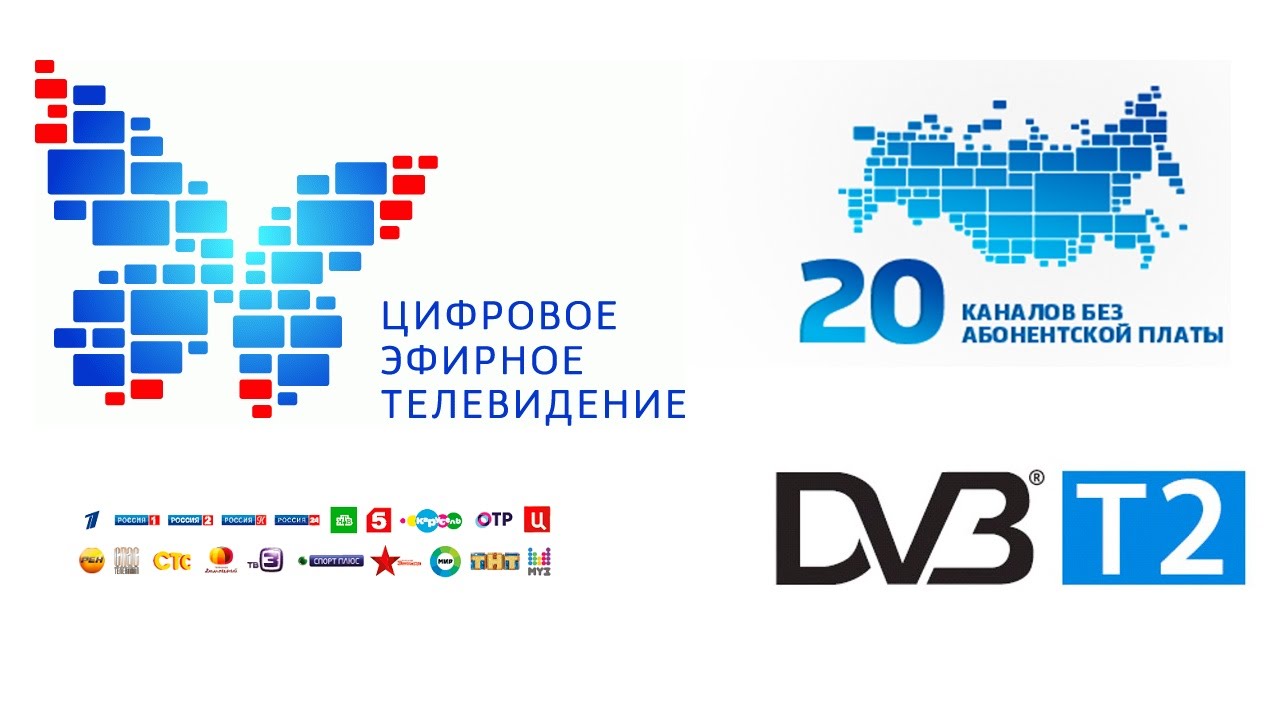 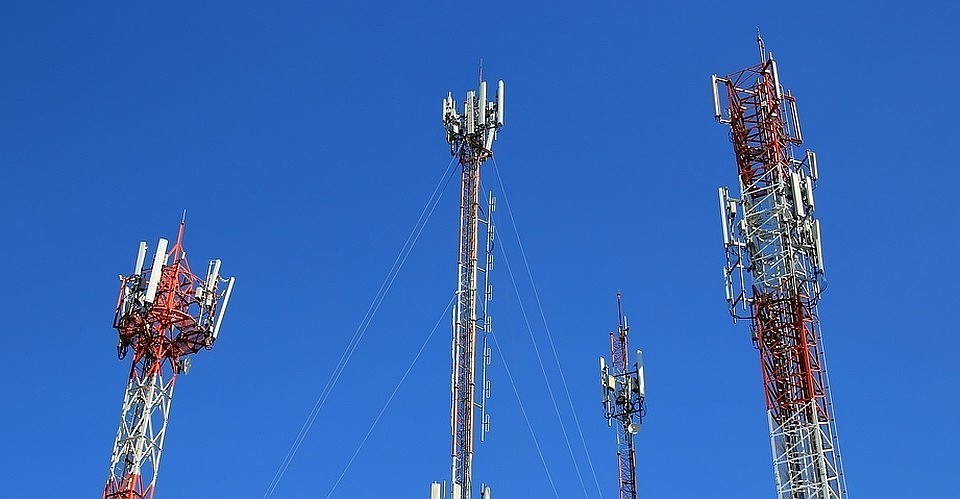 Реализации ФЦП «Цифровое эфирное телевещание». 
Новохоперский муниципальный район готов к переходу на цифровое телевещание на 98%, который будет произведён 
с 03 июня 2019 года.
В 2018 году установлены 
4 вышки сотовой связи в п.Бороздиновском, п.Централь,                  п.Михайловском, с.Бурляевке.
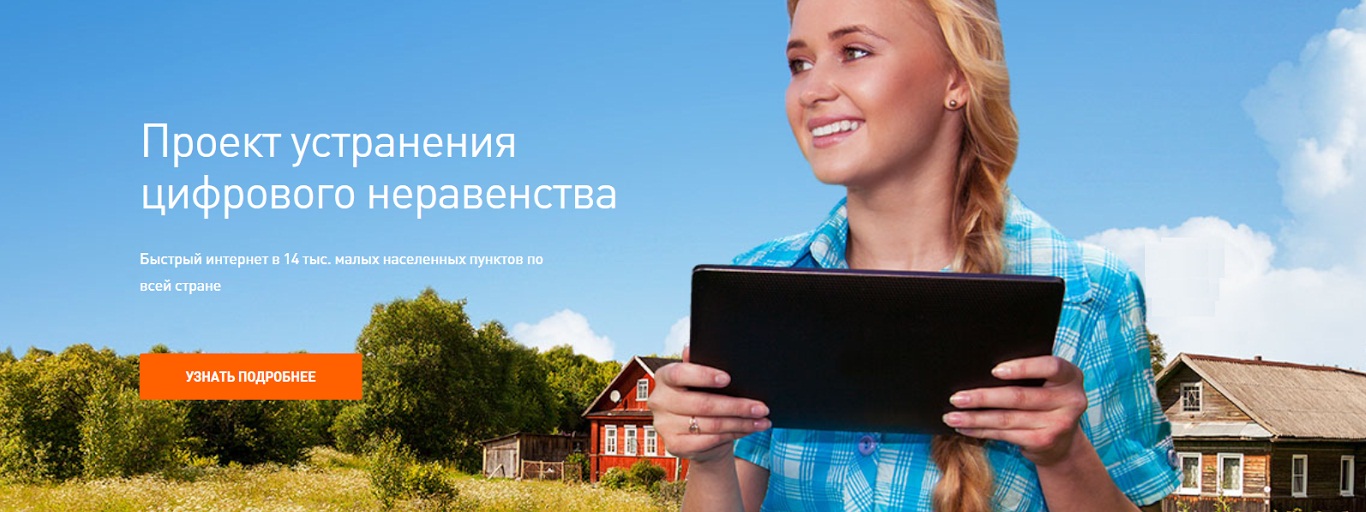 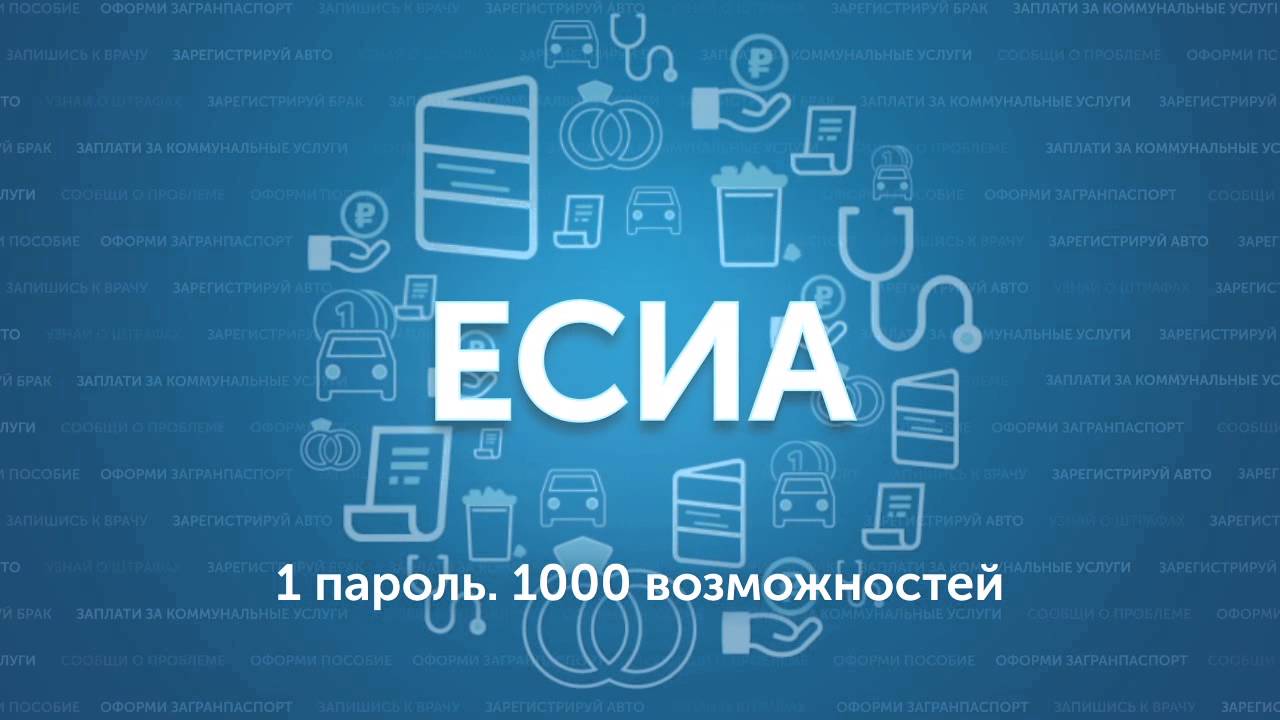 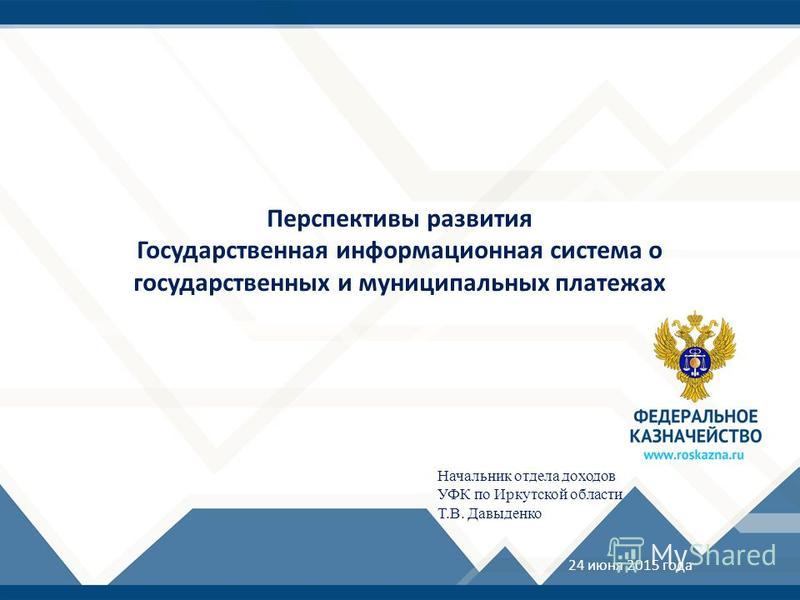 Информационное взаимодействие с оператором Государственной информационной системы о государственных и муниципальных платежах 
(ГИС ГМП) на 01 января 2019г. составило 85,3%. Это упростит работу с начислением и отслеживанием платёжных поручений.
Достигнут региональный показатель «Доля граждан, проживающих на территории муниципального образования, зарегистрированных в ЕСИА». Он составил в районе 96,65% - это второй показатель в областном рейтинге.
Спасибо за внимание!